Variabilité de l’effet des médicamentsdue au polymorphisme génétique
G. GRENET
Service de pharmacotoxicologie des Hospices Civils de Lyon
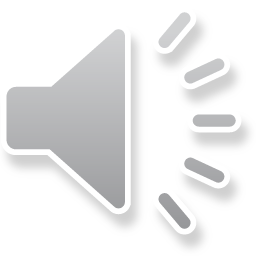 Objectifs pédagogiques
Connaitre les enjeux et les limites de la pharmacogénomique
Comprendre des exemples d’apport de la pharmacogénomique
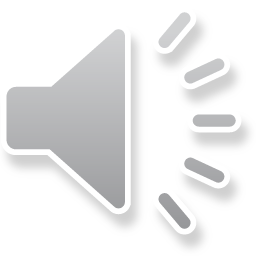 2
Plan
Introduction
Mise en perspective
Définitions
Pharmacogénétique/pharmacogénomique
Phénotypes
Niveaux de preuves
Exemples de pharmacogénétique
Variations génétiques et pharmacocinétique : 
P-gp
TPMT et thiopurines
Variations génétiques et pharmacodynamie : 
ABACAVIR et HLA
Gefitinib et mutation EGFR
Limites/questions 
Take home message
Références
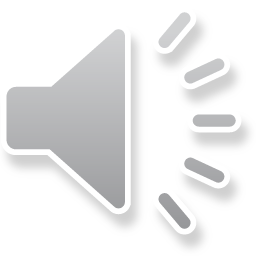 3
Introduction
Mise en perspective
Séquençage de Sanger
1977
1953
1960’s …
1980’s …
2000’s…
« acétyleur lent » de l’isoniazide  et neurotoxicité
Mutation  activité enzymatique
Analyse génomique
Effets indésirables et [médicament] élevée
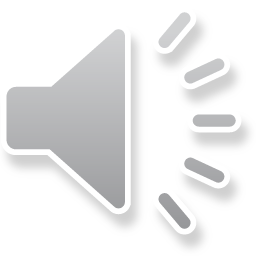 4
Introduction
Mise en perspective
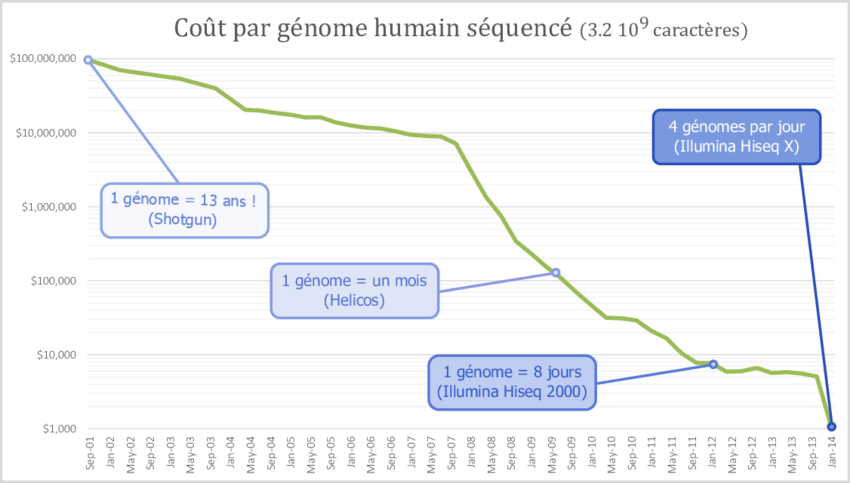 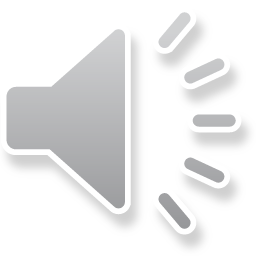 5
Yann Ponty. Bio-algorithmique des ARN : petite promenade aux interfaces. Bulletin de la societe informatique de France, 4, SIF, pp.23–53, 2014
Introduction
Mise en perspective
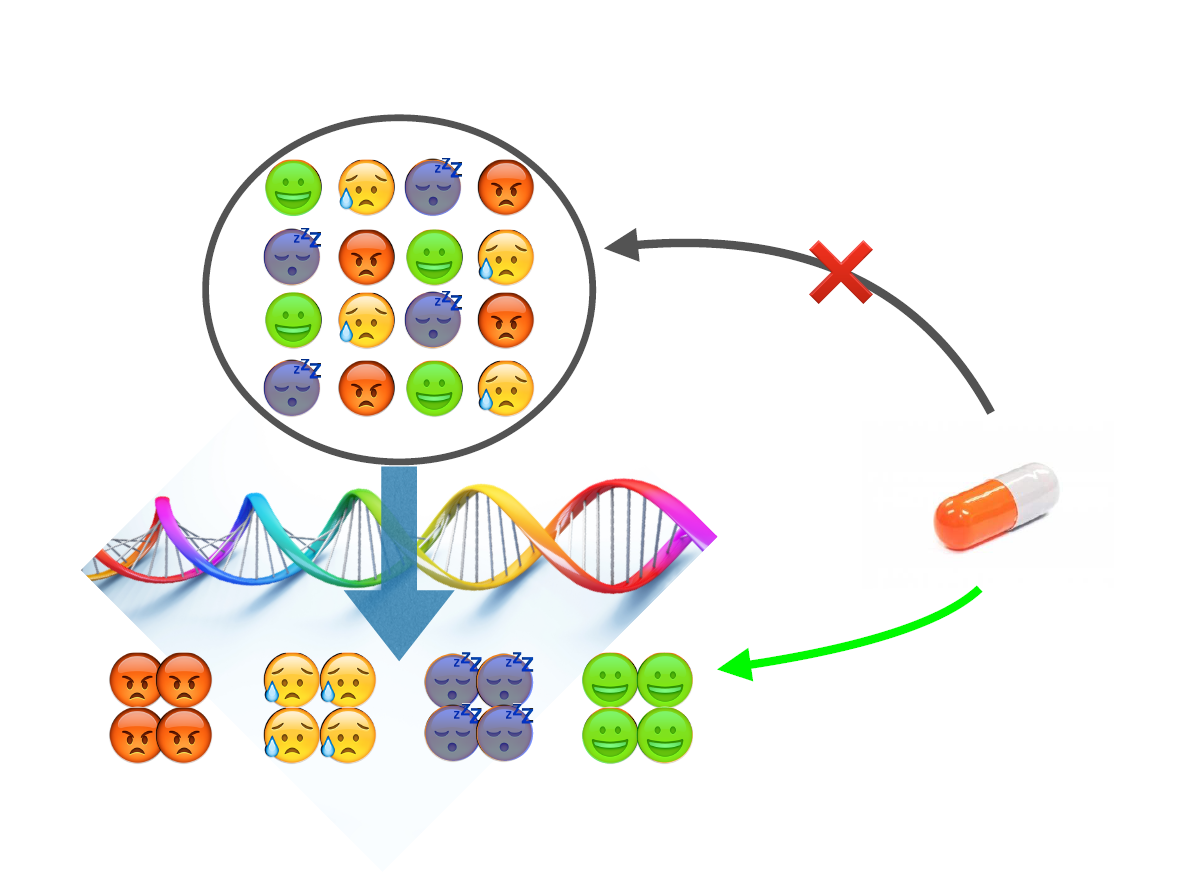 Vers une médecine stratifiée ?
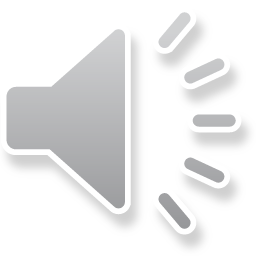 6
Introduction
Définitions
La pharmacogénétique / pharmacogénomique
Etude de l’association
variation génétique/génomique 
et variabilité de la réponse au médicament
Séquence d’ADN, +/- expression des gènes, …
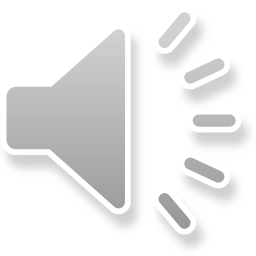 7
Introduction
Définitions
La pharmacogénétique / pharmacogénomique
Etude de l’association
variation génétique/génomique 
et variabilité de la réponse au médicament
Séquence d’ADN, +/- expression des gènes, …
Approche 
gène candidat
génome entier
Genome Wide Association Study (GWAS) : puce à ADN (Single Nucleotid Polymorphism : SNP)
Next Generation Sequencing (NGS) : séquençage à haut débit
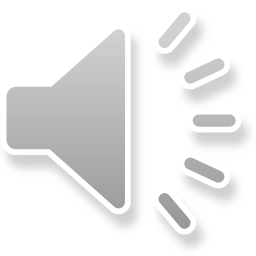 8
Introduction
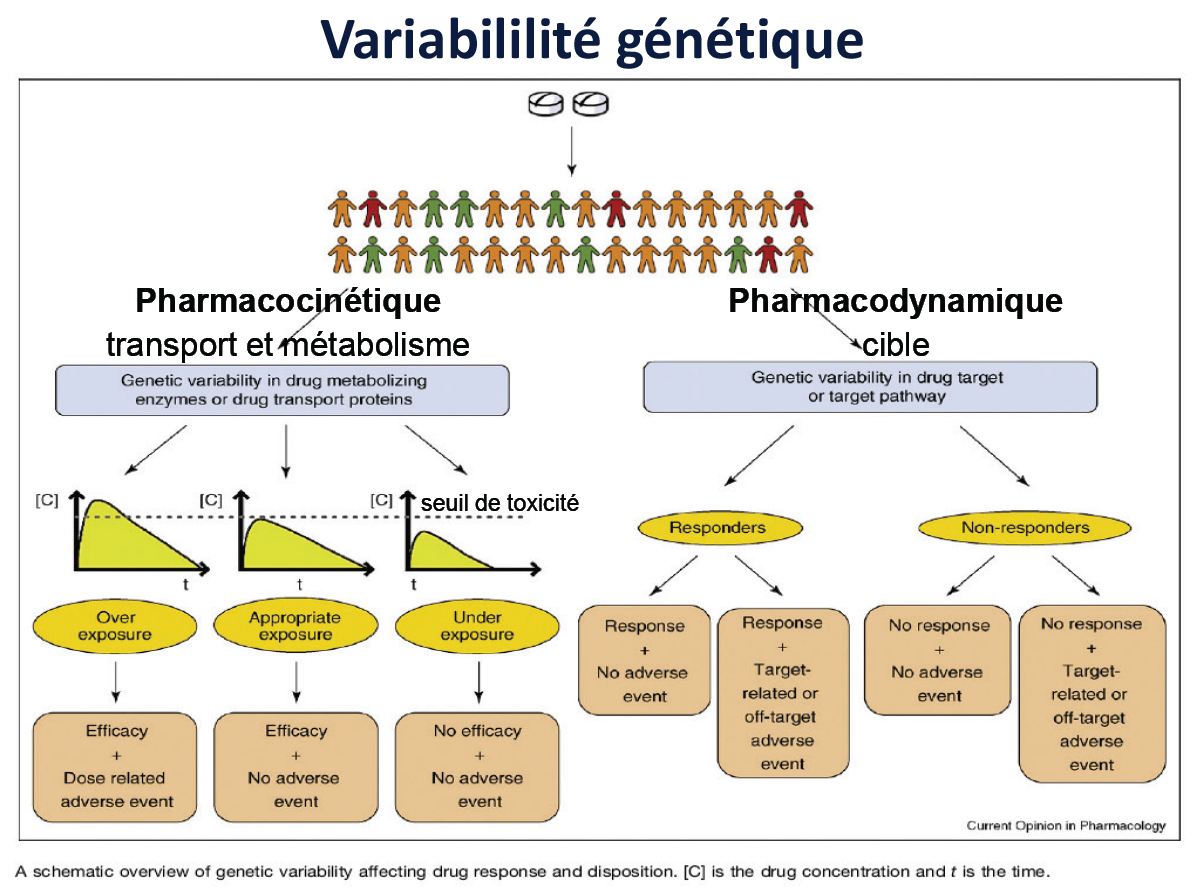 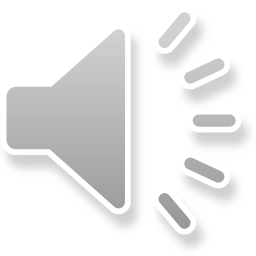 Introduction
Définitions
Les différents phénotypes
Le phénotype métabolique désigne la fonctionnalité d’un polymorphisme génétique d’une enzyme du métabolisme d’un médicament (cytochrome P450 notamment) :
déficit d’activité enzymatique => métaboliseur lent 	
activité enzymatique normale => métaboliseurs rapides
activité enzymatique augmentée : métaboliseurs ultrarapides

Conséquences (activité, toxicité) : selon que l’activité biologique est portée par le médicament lui-même ou ses métabolites.
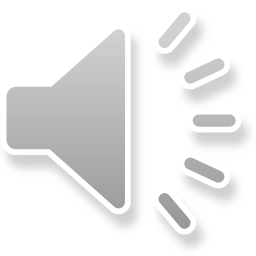 10
Introduction
Marge thérapeutique
Concentration du médicament
Toxique
Fenêtre thérapeutique
Inefficace
Temps
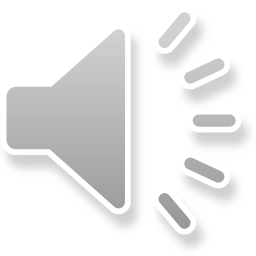 11
Introduction
Niveau de preuve d’un test de pharmacogénétique
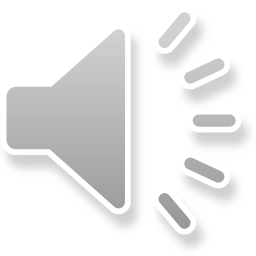 Adapté à partir de la recommandation proposée par le réseau national de pharmacogénétique (Picard et al, Therapie 2017)
12
Exemples de pharmacogénétique
Variations génétiques et pharmacocinétique : P-gp
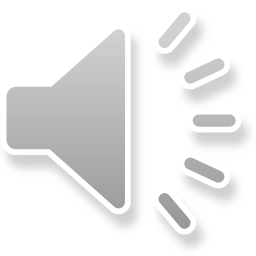 13
Exemples de pharmacogénétique
Variations génétiques et pharmacocinétique : P-gp
Gène : ABCB1 (adenosine triphosphate (ATP)-binding cassette, ex MDR1)
Protéine : P-glycoprotéine (P-gp)
Impliqué dans l’absorption intestinale des médicaments
Nombreux substrats (antiarythmiques, statines, antiprotéases, …),
dont la digoxine :
médicament bradycardisant (digitalique)
à marge thérapeutique étroite, 
concentration dépendant de la fonction rénale+++
surdosage = danger trouble du rythme cardiaque potentiellement mortel
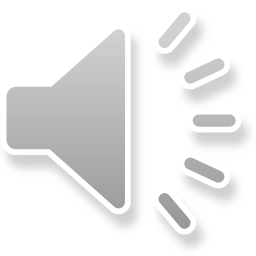 14
Exemples de pharmacogénétique
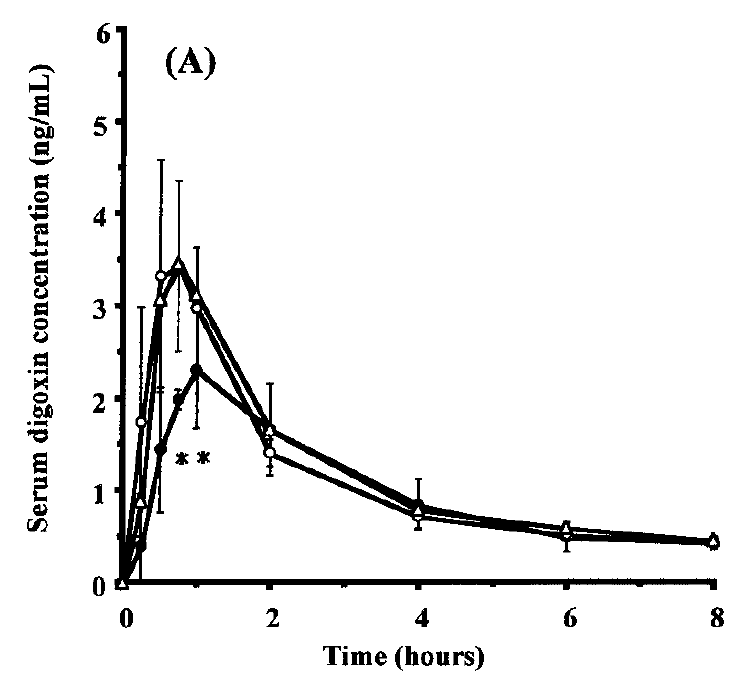 Serum concentrations of digoxin after oral administration in 3
MDR1 genotypic groups 
Solid circles : G/G2677C/C3435 subjects; 
open circles : T/T2677T/T3435 subjects; 
triangles : G/T2677C/T3435 subjects. 
* : P<0.05, G/G2677C/C3435 versus T/T2677T/T3435 subjects.
Kurata, 2002, Clin Pharmacol Ther
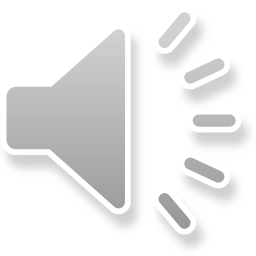 15
Exemples de pharmacogénétique
Variations génétiques : TPMT et thiopurines
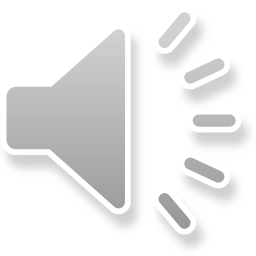 16
Exemples de pharmacogénétique
Variations génétiques : TPMT et thiopurines
Thiopuriniques (azathioprine-Imurel®, …) 
Indication : maladies inflammatoires, greffe, …
Toxicité : 
leucopénie, thrombopénie, aplasie médullaire parfois fatale
due à l’accumulation des thioguanine nucléotides (TGN)
Métabolisme simplifié des thiopurines, Woillard, Therapie 2017
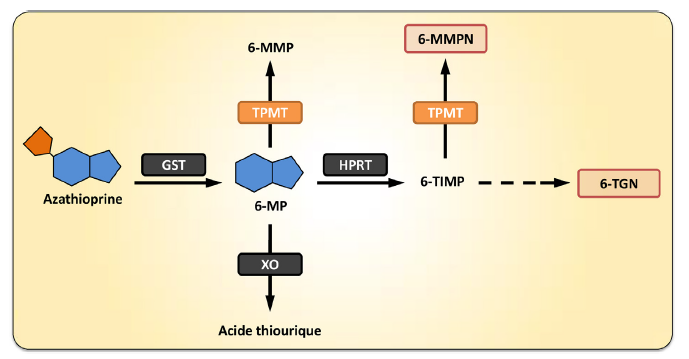 6-MMPN : 6-mercaptopurine nucléotides
6-MP : 6-mercaptopurine
6-TIMP : 6-thioinosine monophosphate
6-TGN : 6-thioguanine nucléotides
HPRT : hypoxanthine guanine phosphoribosyltransférase
TPMT : thiopurine S-méthyltransférase
XO : xanthine-oxydase.
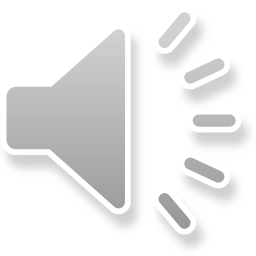 17
Exemples de pharmacogénétique
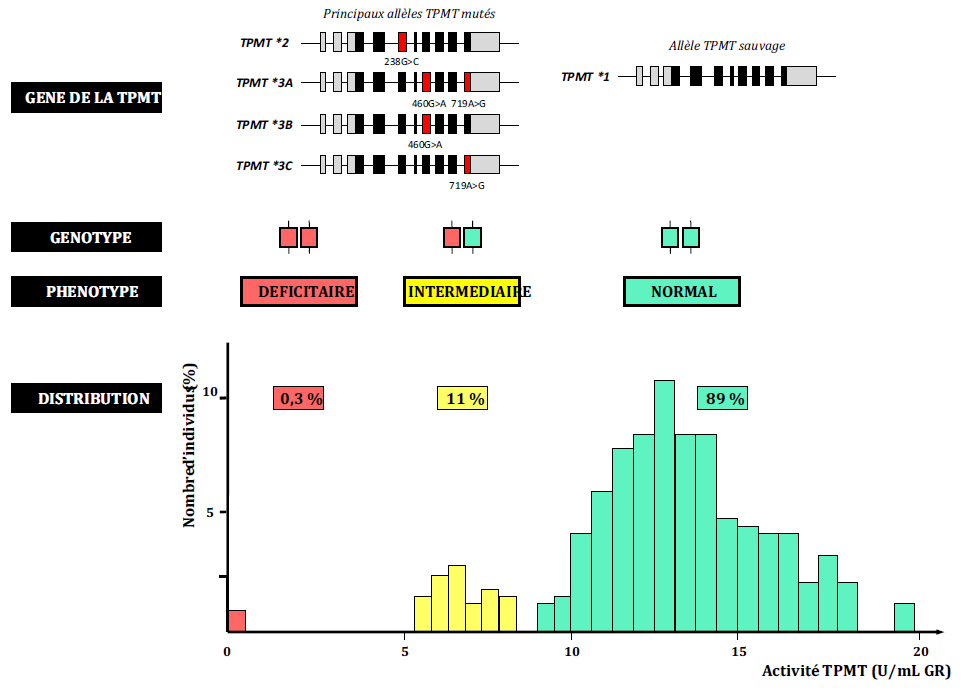 GR : globules rouges
TPMT : thiopurine S-méthyltransférase.
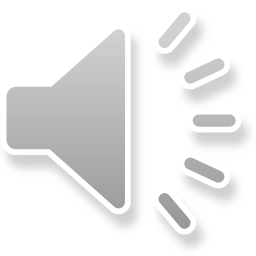 18
Woillard, Therapie 2017 .
Exemples de pharmacogénétique
Variations génétiques : TPMT et thiopurines
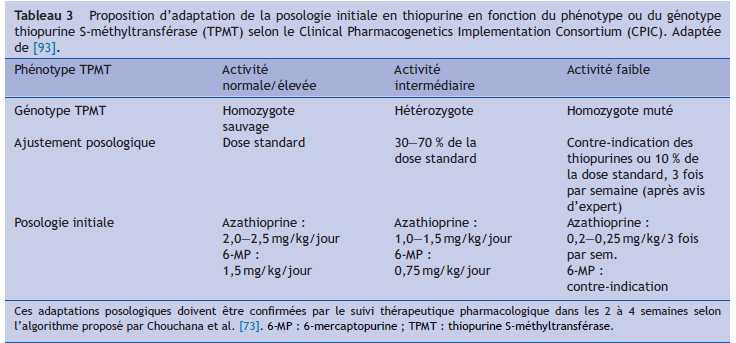 RCP : mise en garde mais test non obligatoire en France (mais recommandé par la FDA)
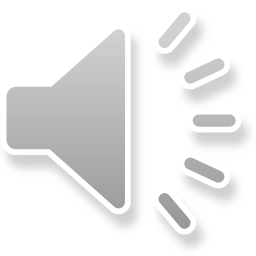 19
Recommandations du Réseau national de pharmacogénétique (RNPGx Therapie 2017)
Exemples de pharmacogénétique
Variations génétiques et pharmacodynamie / sécurité : 
ABACAVIR et HLA
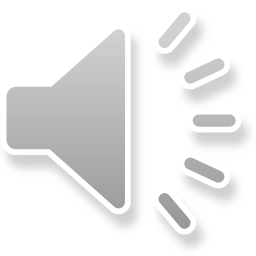 20
Exemples de pharmacogénétique
Variations génétiques et pharmacodynamie / sécurité : 
ABACAVIR et HLA
Abacavir
Antirétroviraux
5 à 8% des patients traités : réaction d'hypersensibilité
généralement dans les 6 premières semaines 
fièvre, un rash cutané, des troubles digestifs, respiratoire, et généraux (malaise, hypotension, œdème, anaphylaxie), ; mais également une atteinte hépatique, des myalgies, des céphalées, voire un DRESS syndrome, un syndrome de Stevens-Johnson ou un syndrome de Lyell, pouvant menacer le pronostic vital 
 Génotype HLA-B*57:01 : risque de réaction d’hypersensibilité x30 !
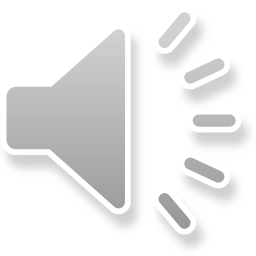 21
Exemples de pharmacogénétique
Variations génétiques et pharmacodynamie / sécurité : 
ABACAVIR et HLA
Essai clinique randomisé en double aveugle : avec ou sans dépistage génétique
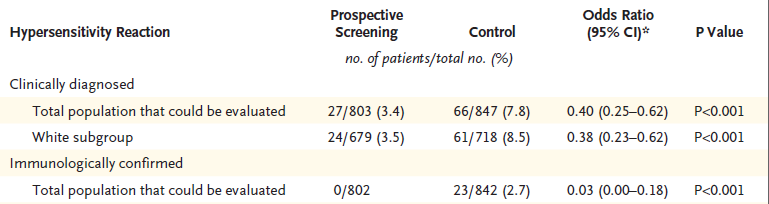 Mallal, NEJM 2008
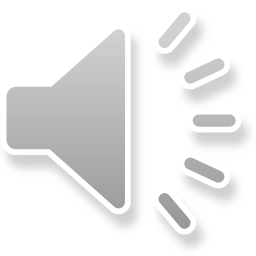 22
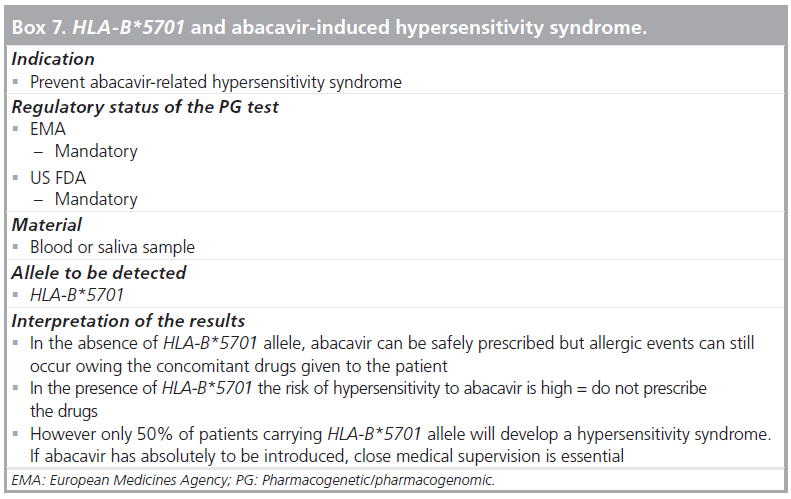 Becquemont Pharmacogenomics (2011) 
Practical recommendations for pharmacogenomics based prescription: 
2010 ESF–UB Conference on Pharmacogenetics and Pharmacogenomics
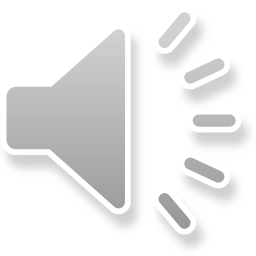 23
Exemples de pharmacogénétique
Variations génétiques et pharmacodynamie  / efficacité : 
Gefitinib et mutation EGFR
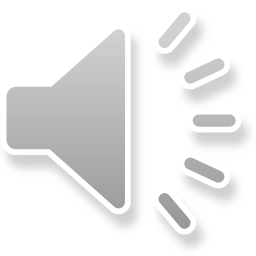 24
Exemples de pharmacogénétique
Variations génétiques et pharmacodynamie  / efficacité : 
Gefitinib et mutation EGFR
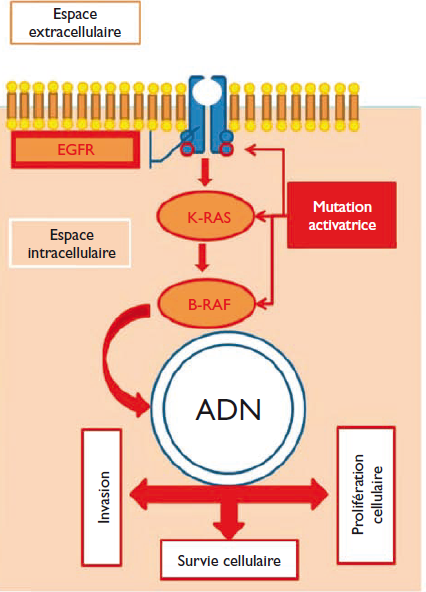 Recherche biomédicale sur le cancer :
Rôle des mutations EGFR dans l’oncogénèse 
(récepteur de l'EGF, Epidermal Growth Factor) 
Développement de médicament ciblé sur l’anomalie moléculaire, exemple : le Gefitinib
Sarivalasis et al, Rev Med Suisse 2013
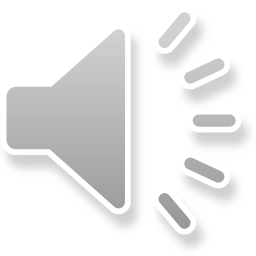 25
Exemples de pharmacogénétique
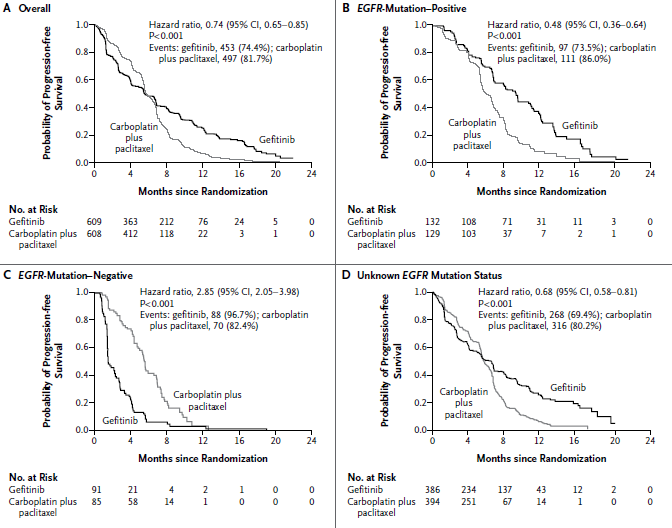 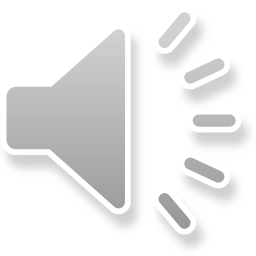 Mok et al, NEJM 2009
26
Exemples de pharmacogénétique
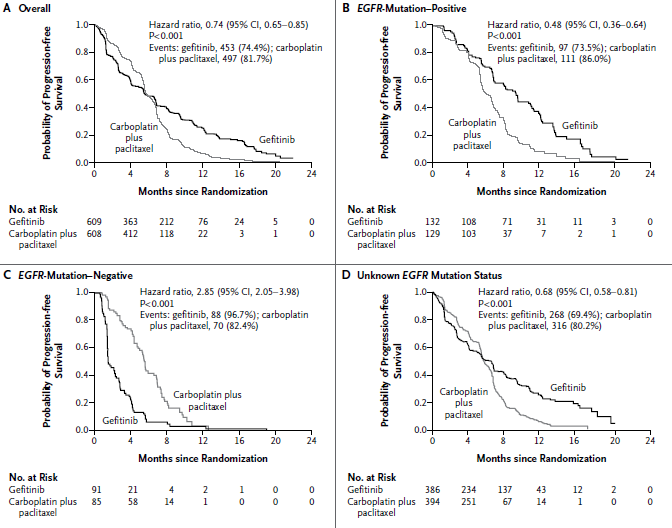 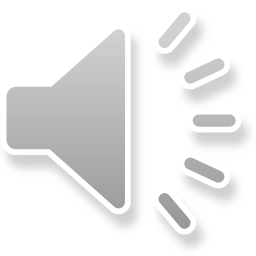 Mok et al, NEJM 2009
27
Pharmacogénétique – Limites/questions
Limites/questions liées à la pharmacogénétique / pharmacogénomique
Génétique >> attention éthique
Consentement éclairé du patient
Information sur un risque potentiel ?
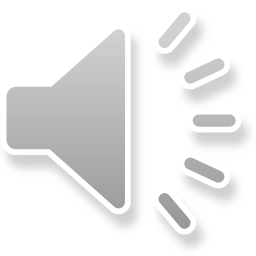 28
Pharmacogénétique – Limites/questions
Limites/questions liées à la pharmacogénétique / pharmacogénomique
Génétique >> attention éthique
Consentement éclairé du patient
Information sur un risque potentiel ? 
Méthodologique
Étude sur génome entier = risque de faux positifs … 
Biomarqueur : 
Pertinence clinique ? 
Performance économique ?
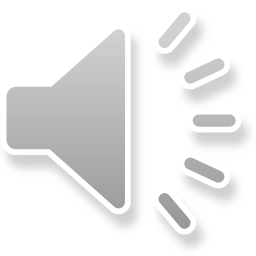 29
Conclusion
Take home message
Un rationnel pharmaco-biologique
Quelques exemples marquant
Mais encore peu d’application
Potentiel de développement ?
Attention aux limites …
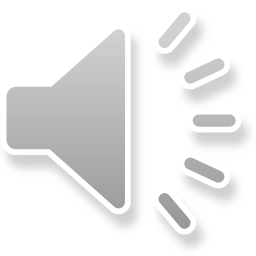 30
Bibliographies
Quelques références
http://www.pharmacogenetics.fr/index.html
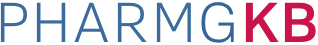 https://www.pharmgkb.org/
Tests génétiques : questions scientifiques, médicales et sociétales. Rapport. Paris : Les éditions Inserm, 2008, XXXV - 351p
THERAPIE Numéro 2 - Avril 2017 – Pharmacogénétique : 
Traitements personnalisés grâce à la pharmacogénétique : niveaux de preuve et de recommandations du Réseau national de pharmacogénétique (RNPGx)
Becquemont Pharmacogenomics (2011) 
Practical recommendations for pharmacogenomics based prescription: 2010 ESF–UB Conference on Pharmacogenetics and Pharmacogenomics
Mallal, HLA-B*5701 Screening for Hypersensitivity to Abacavir, NEJM 2008
Sarivalasis et al, Marqueurs tumoraux : quelle utilité en pratique clinique ? Rev Med Suisse 2013
Mok et al, Gefitinib or Carboplatin–Paclitaxel in Pulmonary Adenocarcinoma, NEJM 2009
Woillarda et al, Pharmacogénétique des immunosuppresseurs :état des connaissances et des pratiques — recommandations du Réseau nationalde pharmacogénétique (RNPGx), Therapie 2017
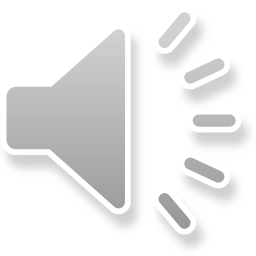 31